Annual Interagency Accessibility Forum
Achieving Digital Equity: Policies, Tools, and Techniques
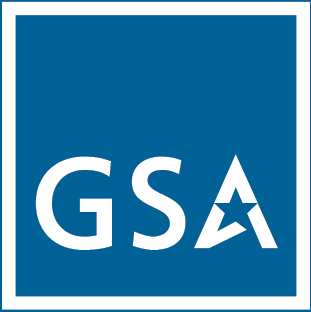 November 13-14, 2024
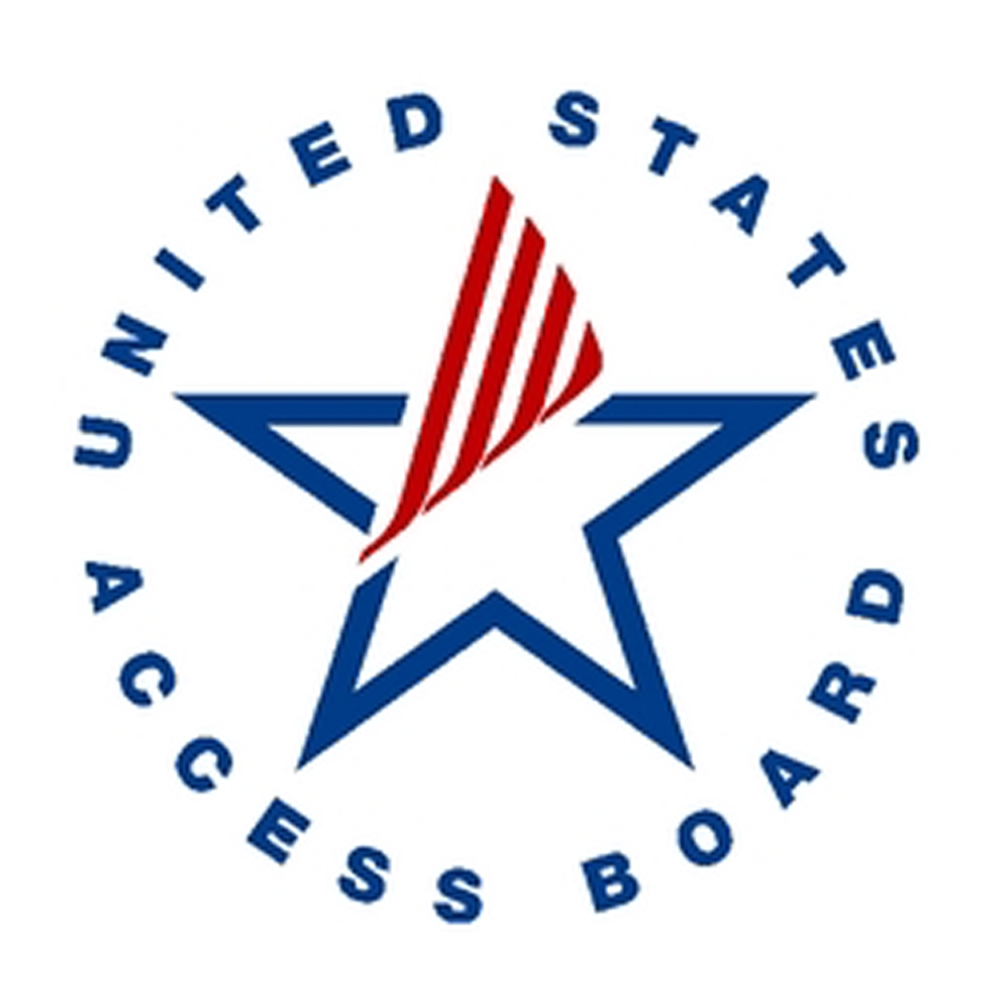 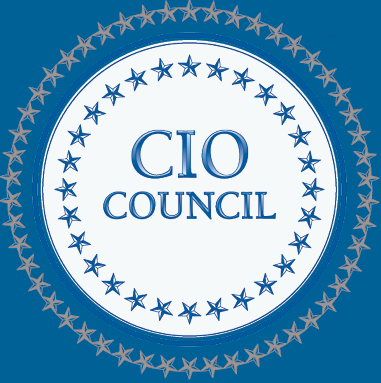 Section 508 Exceptions
Kathy Eng, Senior ICT Accessibility Specialist, U.S. Access Board
Definition of “ICT”
Information and Communication Technology
Information technology and other equipment, systems, technologies, or processes, for which the principal function is the creation, manipulation, storage, display, receipt, or transmission of electronic data and information, as well as any associated content.
Examples of ICT include, but are not limited to: computers and peripheral equipment; information kiosks and transaction machines; telecommunications equipment; customer premises equipment; multifunction office machines; software; applications; Web sites; videos; and, electronic documents.
2
Definition of “information technology”
with respect to an executive agency means any equipment or interconnected system or subsystem of equipment, used in the automatic acquisition, storage, analysis, evaluation, manipulation, management, movement, control, display, switching, interchange, transmission, or reception of data or information by the executive agency, if the equipment is used by the executive agency directly or is used by a contractor under a contract with the executive agency that requires the use –
of that equipment; or
of that equipment to a significant extent in the performance of a service or the furnishing of a product;
3
Section 508 Chapter 2: Scoping Requirements
E201 Application
E201.1 Scope
ICT that is procured, developed, maintained, or used by agencies shall conform to the Revised 508 Standards.

E202 General Exceptions
E205 Electronic Content (WCAG 2.0 Level A and AA)
E206 Hardware (Chapter 4)
E207 Software (WCAG, Chapter 5)
4
E202 General Exceptions
E202.1 General
ICT shall be exempt from compliance with the Revised 508 Standards to the extent specified by E202.
5
E202.2 Legacy ICT
Any component or portion of existing ICT that complies with an earlier standard issued pursuant to Section 508 of the Rehabilitation Act of 1973, as amended (as republished in Appendix D), and that has not been altered on or after January 18, 2018, shall not be required to be modified to conform to the Revised 508 Standards.
6
E202.3 National Security Systems
The Revised 508 Standards do not apply to ICT operated by agencies as part of a national security system, as defined by 40 U.S.C. 11103(a).
7
Definition of national security systems
(1) National security system. – In this section, the term “national security system” means a telecommunications or information system operated by the Federal Government, the function, operation, or use of which –
involves intelligence activities;
involves cryptologic activities related to national security;
involves command and control of military forces;
involves equipment that is an integral part of a weapon or weapons system; or
subject to paragraph (2), is critical to the direct fulfillment of military or intelligence missions.
8
§11103. Applicability to national security systems
subject to paragraph (2), is critical to the direct fulfillment of military or intelligence missions.
(2) Limitation. – Paragraph (1)(E) does not include a system to be used for routine administrative and business applications (including payroll, finance, logistics, and personnel management applications).
9
E202.4 Federal Contracts
ICT acquired by a contractor incidental to a contract shall not be required to conform to the Revised 508 Standards.
10
E202.5 ICT Functions Located in Maintenance or Monitoring Spaces
Where status indicators and operable parts for ICT functions are located in spaces that are frequented only by service personnel for maintenance, repair, or occasional monitoring of equipment, such status indicators and operable parts shall not be required to conform to the Revised 508 Standards.
11
E202.6 Undue Burden or Fundamental Alteration
Where an agency determines in accordance with E202.6 that conformance to requirements in the Revised 508 Standards would impose an undue burden or would result in a fundamental alteration in the nature of the ICT, conformance shall be required only to the extent that it does not impose an undue burden, or result in a fundamental alteration in the nature of the ICT.
E202.6.1 Basis for a Determination of Undue Burden
E202.6.2 Required Documentation
E202.6.3 Alternative Means
12
E202.6.1 Basis for a Determination of Undue Burden
In determining whether conformance to requirements in the Revised 508 Standards would impose an undue burden on the agency, the agency shall consider the extent to which conformance would impose significant difficulty or expense considering the agency resources available to the program or component for which the ICT is to be procured, developed, maintained, or used.
13
E202.6.2 Required Documentation
The responsible agency official shall document in writing the basis for determining that conformance to requirements in the Revised 508 Standards constitute an undue burden on the agency, or would result in a fundamental alteration in the nature of the ICT.
The documentation shall include an explanation of why and to what extent compliance with applicable requirements would create an undue burden or result in a fundamental alteration in the nature of the ICT.
14
E202.6.3 Alternative Means
Where conformance to one or more requirements in the Revised 508 Standards imposes an undue burden or a fundamental alteration in the nature of the ICT, the agency shall provide individuals with disabilities access to and use of information and data by an alternative means that meets identified needs.
15
E202.7 Best Meets
Where ICT conforming to one or more requirements in the Revised 508 Standards is not commercially available, the agency shall procure the ICT that best meets the Revised 508 Standards consistent with the agency’s business needs.
E202.7.1 Required Documentation
E202.7.2 Alternative Means
16
E202.7.1 Required Documentation
The responsible agency official shall document in writing:
the non-availability of conforming ICT, including a description of market research performed and which provisions cannot be met, and
the basis for determining that the ICT to be procured best meets the requirements in the Revised 508 Standards consistent with the agency’s business needs.
17
E202.7.2 Alternative Means
Where ICT that fully conforms to the Revised 508 Standards is not commercially available, the agency shall provide individuals with disabilities access to and use of information and data by an alternative means that meets identified needs.
18
E202.6.3 compared to E202.7.2
E202.6.3 Alternative Means
Where conformance to one or more requirements in the Revised 508 Standards imposes an undue burden or a fundamental alteration in the nature of the ICT, the agency shall provide individuals with disabilities access to and use of information and data by an alternative means that meets identified needs.
E202.7.2 Alternative Means
Where ICT that fully conforms to the Revised 508 Standards is not commercially available, the agency shall provide individuals with disabilities access to and use of information and data by an alternative means that meets identified needs.
19
What about…
Back office
Fitness for duty
Only a few people will be using it
Archived content online
20
Section 508 Exceptions in the FAR
39.204 Exceptions
National security systems
Incidental contract items
Maintenance or monitoring spaces
39.205 Exemptions
Undue burden
Fundamental alterations
Nonavailability of conforming commercial items
21
Questions?
22